Welcome
Slide
Teacher’s Identity
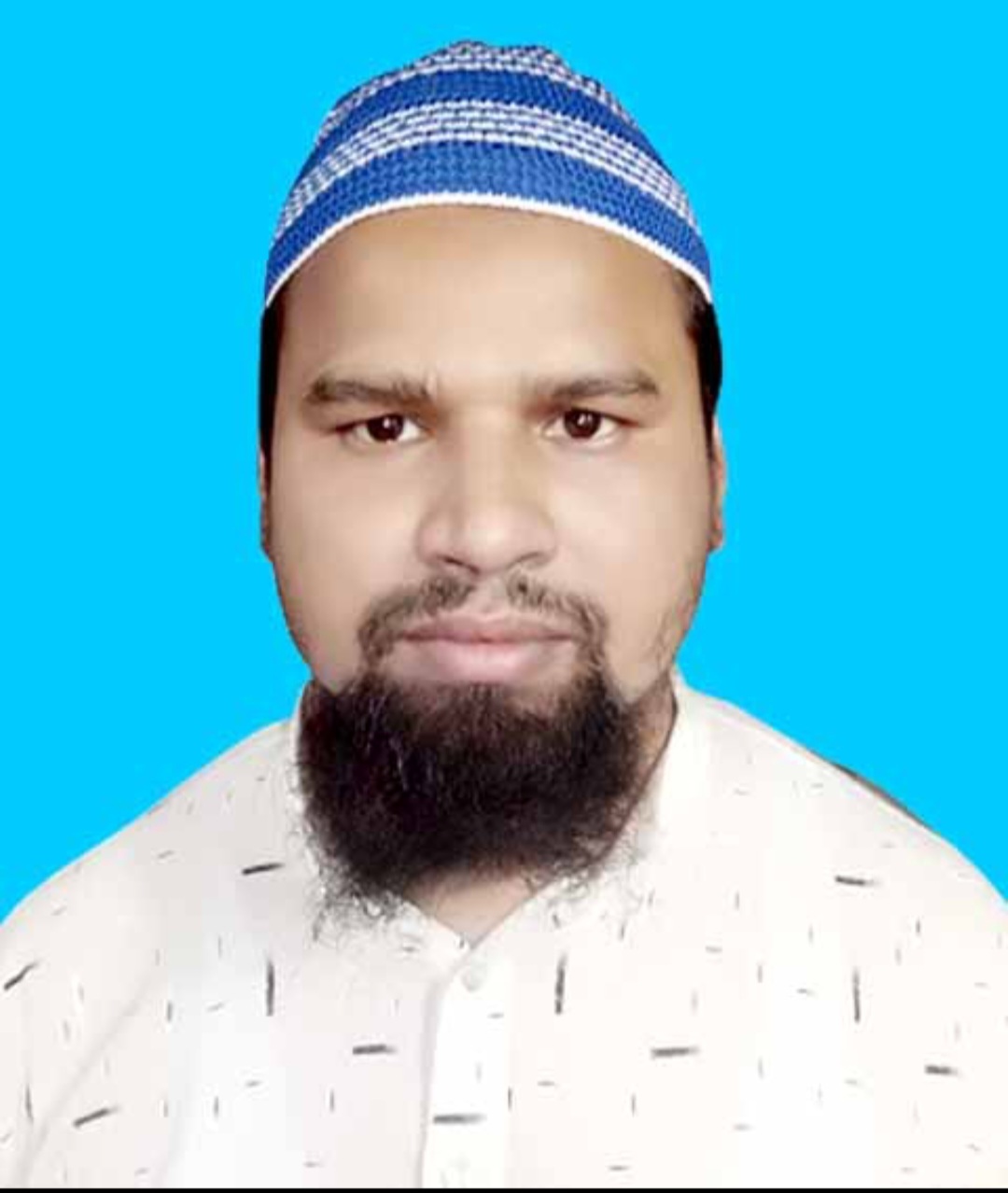 Md. Farid Uddin 
Lecturer in English 
Chipatali Jamia Gausia Muinia Kamil (M.A) Madrasah,
Hathazari, Chattogram. 
Mob. 01737719924
E-mail: fariduddin111989@gmail.com
Lesson Declaration  & Learning Outcome
We has been working for 4 hours.
They are going to market with a view to (buy) some chocho.
No sooner  had the criminal (see) the police,than he (run) away.
👉 There are some mistake in above sentences. What kind of mistake do you notice here? Yes, there are some mistake of verbs. 
 So, our today’s lesson is Right Form of Verbs
Individual work
When my father came, I (read) a book. 
I heard him (speak) English. 
I would rather (die) than beg.
The U.S.A (be) a powerful country. 
Would that I could (be) a child again.
Match your Answer
1. Was reading.
2. Speaking 
3. Die
4. Is 
5. Be
Pair Work
1. The rich (be) not always happy.
2. You need to ( do) the work. 
3. By ( read) books you can gain knowledge. 
4. If he read attentively, he (pass) in the exam.
5. (Saw) me, he became highly glad.
Match Your Answer
1. Are
2. Do
3. Reading 
4. Could pass
5. Seeing
Group Work
Having ( forget) him, I went out.
Every boy and  every girl (be) given a prize.
Only the brave ( deserve)  the fair.
Something (be) better than nothing. 
Who (know)  the answer. 
Rice (be) our staple food. 
Ill news (run) fast.
Match your Answer
1. Forgotten 
2. Is/ Was
3. Deserves 
4. Is 
5. Knows
6. Is
7. Runs
Home Work
1. Bread & butter (be) my favourite food. 
2. Time & tide ( waits) for none.
3. A number of books (have) been lost from our home. 
4. The number of stars in the sky ( seem) countless. 
5. Many a student (ruin) his future through using drugs.
6. The committee (have) issued its blame. 
7. The committee ( be) devided in their opinion. 
8. Both of the two men (be) foolish. 
9. Neither you nor he(be) leaving this madrasah.
10. Oxygen (be) necessary for all living beings.